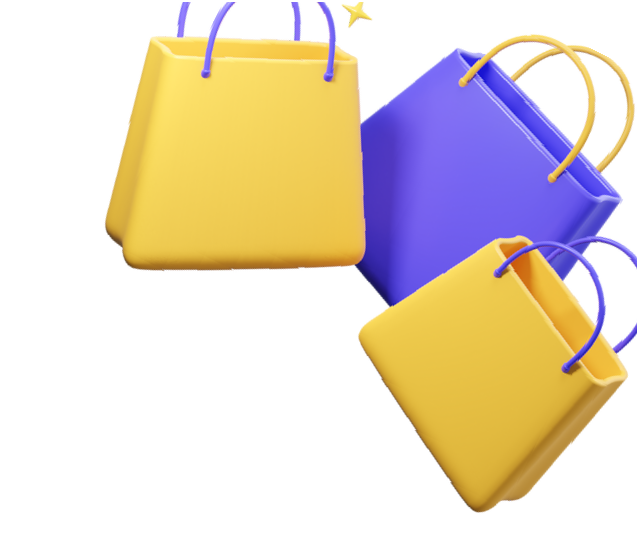 COMPRAS EN LÍNEA SEGURAS: PROTEGIENDO TUS DATOS EN EL MUNDO DIGITAL
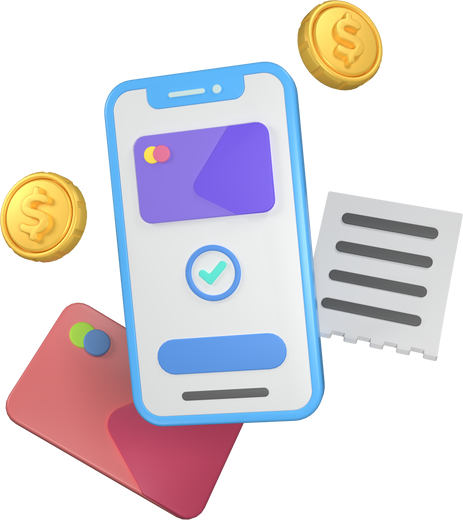 Verifica la Autenticidad del Sitio Web  Antes de ingresar cualquier información  personal o de pago, asegúrate de que el  sitio web sea auténtico. Busca el
"https://" y un candado cerrado en la  barra de direcciones, señales de una  conexión segura. Evita sitios web con  errores de ortografía o diseño poco  profesional.
Métodos de Pago Seguros
Utiliza métodos de pago seguros como  PayPal, tarjetas virtuales o sistemas de  pago confiables. Evita proporcionar  directamente información bancaria en  sitios web. Estos métodos a menudo  ofrecen protección adicional para tus  datos financieros.
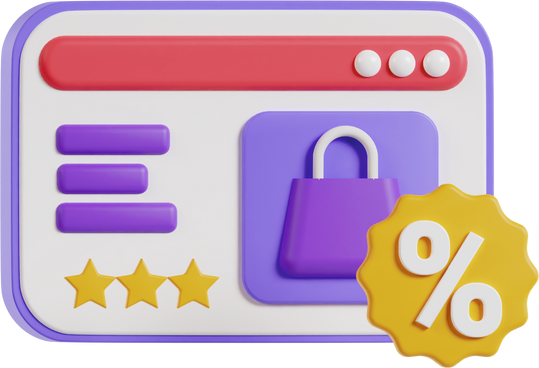 Revisión de Transacciones y  Educación Continua
Revisa tus extractos bancarios  regularmente para detectar  transacciones no autorizadas. Mantente  informado sobre las últimas amenazas  de seguridad en línea y comparte  consejos con tus amigos y familiares  para promover la seguridad en las  compras en línea.
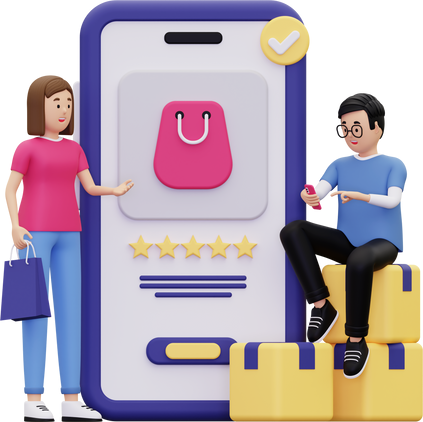 Sitios Oficiales y Aplicaciones de  Confianza
Descarga aplicaciones de compras  solo desde fuentes oficiales como la  App Store o Google Play Store. Antes  de comprar en un sitio web,  investiga la reputación del vendedor  y busca opiniones de otros  compradores.
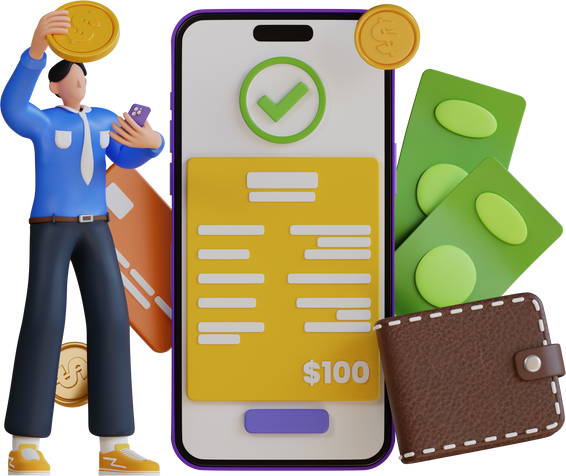 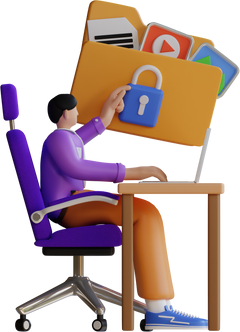 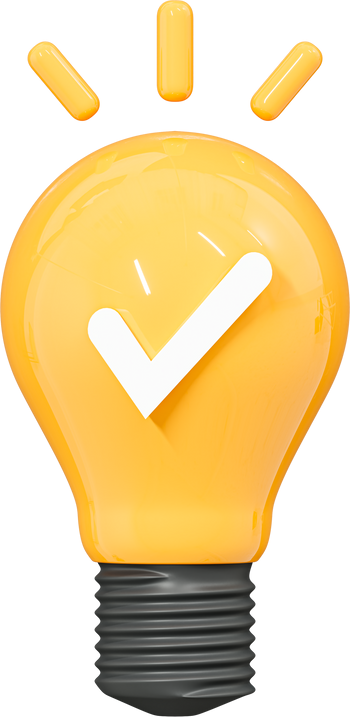 Recuerda: tu seguridad es vital
Siguiendo estos pasos, puedes disfrutar de la comodidad de las compras en línea mientras proteges  tus datos personales y financieros. Tomar medidas preventivas es esencial para una experiencia de  compra en línea segura y libre de preocupaciones.
Más información
csirt@micitt.go.cr
(506) 2539-2200
www.micitt.go.cr
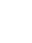